The Future of Homeschooling in Connecticut (and beyond) © 2024 CT Homeschool Network & National home education legal defense cthomeschoolnetwork.orgnheld.us
The purpose of presenting this information
Why are we sharing this information?  Why now? This is about your freedom – especially your parental rights and parental freedom to the upbringing of your child.This year, a number of events took place that showed us there is  momentum building that supports  homeschool data tracking, regulation and oversight.  The developments can’t be minimized, and the homeschool community needs to have awareness of these different pieces of the puzzle at this time so the bigger picture becomes clear.  If something more develops in the future, you will be prepared because you will know the backstory. The depth of this information could fill a weekend, so consider this an introduction, though it is filled with data.*Slowly but steadily changes in education over the last several decades have brought an ever- widening gap in the opinion of how children should be educated. There are two basic mindsets; parents who stand by their parental rights to the upbringing of their children versus the government mindset that parental rights should be seriously curtailed in favor of the government raising the child according to its own standards.  Education is in a national crisis. This issue is so polarized now that it is liken unto a rubber band stretched to capacity and it’s about to snap. We will look at the facts. © 2024 CT Homeschool Network
2
AGENDA
The United Nations
UNESCO, UNCRC, UNICEF
CRHE
School Choice
Current Events
What Can You Do?
3
Factors regarding & defining freedom:The ongoing battle between parental rights v. the government raising the child
Globally
National & State
There are many areas to be aware of here.  Each of the United States,  has differing homeschool laws & policies and some have decreased regulations in recent years. Yet, outside influences see homeschooling in a negative light and want to compete and control it for their own purposes. Influencers include:
The homeschool community
CRHE – Make Homeschool “Safe” Act
Johns Hopkins University
School “Choice”
State Legislatures               © 2024 CT Homeschool Network
There are forces that have their own standard of what education should look like – including homeschooling. Their ideas do not include parental rights. They prioritize giving full rights to each child first and foremost:
UNESCO
UNCRC
United Nations-UNICEF
4
The United Nations, UNESCO & the UNCRC-UNICEF Connection
The United Nations (U.N.), UNESCO & the U.N. Commission on the Rights of the Child  (UNCRC) are global education influences you should understand.  They all hold global perspectives on education, supporting childrens’ rights, not parents’ rights.The United Nations’ education arm, which is UNESCO. They have their standard of what education should look like and it’s a global perspective, where the child’s voice reigns supreme, and it  does not include the parents.  ﻿“…They’ve taken away parents’ right to direct the mental health of their children. They’ve given it to the child, and this is the movement that we’re seeing across the country, and it’s being influenced by international forces to give children rights separate from their parents.“   
coloradotimesrecorder.com/2024/10/christian-homeschoolers-join-progressives-in-opposition-to-school-choice-amendment/64755/*The UNCRC & UNICEF Connection   www.ohchr.org/en/instruments-mechanisms/instruments/convention-rights-child
© 2024 CT Homeschool Network
5
Legal Aspects to Globalization of Education
The United Nations - Has many specialized agencies, including, but not limited to:
WHO - the World Health Organization
IMF - the International Monetary Fund
World Bank
ICC - the International Criminal Court
UNESCO - the United National Educational, Scientific and Cultural Organization
Focusing on everything from teach training to “helping improve education worldwide”
UNICEF - The UN also has promoted various treaties, including, but not limited to:
UNCRC - The United Nations Convention on the Rights of the Child - The UN describes it as:
Providing “a universal set of standards to be adhered to by all countries” “It reflects a new vision of the child” . It contains a “profound idea: that children are not just objects who belong to their parents and for whom decisions are made, or adults in training.
Rather, they are human beings and individual s with their own rights”. The “best interest of the child” is “a primary consideration in all actions concerning children.” It urges "all levels of government to use the Convention as a guide in policy-making and implementation, including having a national plan for children” and “conducting regular impact assessments throughout every government department using reliable data about children's lives…” The United States has not yet formally voted to ratify this treaty.
© 2024 CT Homeschool Network
6
UNESCO
https://www.unesco.org/en/right-education?hub=343
Mission Statement -
“UNESCO has main priorities for the achievement of the Sustainable Development Goals and the improvement of the human condition.”
The 2024 Global Education Meeting will take place on October 31 and November 1 in Brazil.
“The Organization is the only United Nations agency with a mandate to cover all aspects of education. It has been entrusted to lead the Global Education 2030 Agenda through Sustainable Development Goal 4.”
“UNESCO provides global and regional leadership in education, strengthens education systems worldwide and responds to contemporary global challenges through education with gender equality as an underlying principle. Its work encompasses quality educational development from pre-school to higher education and beyond.”
The right to quality education is already firmly rooted in the Universal Declaration of Human Rights and international legal instruments, the majority of which are the result of the work of UNESCO and the United Nations.”
Main priority - the right to education should be firmly enshrined in law -
“To unleash the full transformational power of education and meet international markers of progress such as those of the Sustainable Development Agenda, everyone must have access to it. Binding countries to certain standards by way of law is one way of ensuring access to quality education is widened. Legal guarantees and protection of the right to education are not time-bound (unlike policies and plans). They also ensure that  judicial mechanisms (such as courts and tribunals) can determine whether human rights are respected, impose sanctions  for violations and transgressions , and ensure that appropriate action is taken. 
© 2024 CT Homeschool Network
7
UNIcef links
UNICEF is the UN specialized agency promoting Sustainable Development Goals, including Goal #4 on Education, and Goal #17 on Media partnerships to achieve the goals.
“17 Goals to Transform Our World  - The 17 Sustainable Development Goals were adopted unanimously by world leaders in 2015 and serve as a blueprint for a more sustainable, equal and prosperous world. The Decade
“Goal #4 - Quality Education” - “To deliver on Goal 4, education financing must become a national investment priority”. https://www.un.org/sustainabledevelopment/education/
"Goal 17 is about revitalizing the global partnership for sustainable development.” https://www.un.org/sustainabledevelopment/globalpartnerships/
“The Sustainable Development Goals can only be realized with a strong commitment to global partnership and cooperation to ensure no one is left behind in our journey to development.”
“Multistakeholder partnerships will be crucial to leverage the inter-linkages between the Sustainable Development Goals to enhance their effectiveness and impact and accelerate progress in achieving the Goals.”
UNICEF MEDIA COMPACT: - “a global network of media companies that signed on to promote the SDGs” (Sustainable Development Goals). The Compact is “an alliance of broadcasters, established print media, news agencies, radio stations, original content producers and digital publishers…” https://www.un.org/sustainabledevelopment/sdg-media-compact-about/
UNICEF admits that the 17 Sustainable Development Goals are not legally binding, but… https://www.un.org/sustainabledevelopment/development-agenda/
“No. The Sustainable Development Goals (SDGs) are not legally binding. Nevertheless, countries are expected to take ownership and establish a national framework for achieving the 17 Goals. Implementation and success will rely on countries ’own sustainable development policies, plans and programmes.  Countries have the primary responsibility for follow-up and review, at the national, regional and global levels, with regard to the progress made in implementing the Goals and targets by 2030.”  Actions at the national level to monitor progress will require quality, accessible and timely data collection and regional follow-up and review.”    © 2024 CT Homeschool Network
8
SDG 4 - Education 2030
https://www.unesco.org/en/right-education/legal-instruments?hub=70224 
“Among the prominent soft law instruments regarding the right to education, the IncheonDeclaration and Framework for Action for the implementation of Sustainable DevelopmentGoal 4 set an ambitious and universal political agenda by aiming to ‘ensure inclusive andequitable quality education and promote lifelong learning opportunities for all’ by 2030. 
Thispolitical commitment provides a valuable opportunity to stress the role of education as a maindriver of development and its contribution in achieving other Sustainable Development Goals.Through a rights-based approach, the Agenda captures the multidimensional nature of the right to education. While not legally binding for Member States, it calls for a comprehensive andholistic approach to education, including the adoption of legislative and policy measures toeffectively implement the SDG 4-Education 2030 agenda. As such, states’ extant legalobligations on the right to education, offer a solid foundation as well as guidance to achieveSDG 4. UNESCO, with the mandate to lead and coordinate the Education 2030 agenda, supports states in adopting a rights-based approach to achieve the education goal.”Is the word “equitable” negative?  It doesn’t have to be, but it can be. When the talk is about homogenizing education in the name of equitable goals, that’s negative. That supersedes freedom, uniqueness, meeting the needs of a local school district, in favor of predetermined  indoctrination for all. It IS a one-size-fits-all, and nowhere can that be equitable to meeting the needs of every individual child. Equitable also means “all” children.  That does not exclude homeschoolers, folks.  All means all.
9
Hierarchy of the law:
United States law - Declaration of Independence -The rights of the people come from “their Creator”, not from any king or government. The rights of the people are “unalienable” - no one can take them away unless the people allow them to be taken away or agree to give them away.  To secure and to protect the rights of the people, governments are formed.U.S. Constitution - Our federal government was formed by adoption of the U.S. Constitution, by which the people gave to the government certain “enumerated” powers and rights so that the federal government could secure & protect the federal rights of the people.
State Constitutions - Our State government was formed by adoption of State Constitutions, by which the people gave to the State Government certain rights and powers so that the State government could secure and protect the rights of the people within the State
Legislation - All federal legislation must not conflict with the U.S. Constitution All State legislation must not conflict with State Constitutions or with the federal Constitution.. 
International law - Organizations have been formed in attempts to unify laws among nations. Each nation may voluntarily join such international organizations. When nations voluntarily join such international organizations, primarily they do so by agreeing to sign a treaty spelling out the terms of joining the organization and defining the mission of the organization.
In the United States, the Constitution provides that in order for the United States to agree to a treaty, the United States Senate must vote to approve the treaty, or we are not bound by the treaty. A treaty also must be in compliance with the United States Constitution. A treaty cannot supersede or violate the provisions of the United States Constitution. 
© 2024 CT Homeschool Network
10
The Coalition for “responsible” home education
Coalition for Responsible Home Education (CRHE)  which is a misleading activist group that wants severe controls over home education. They have targeted CT in the past. They are comprised of former disgruntled homeschoolers. They have used that as their reasoning to “save” homeschooled children. They have their standard of what education should look like. Their objectives are curiously aligned with the public school model and its changes in recent years, along with global agendas from  the U.N and its affiliates. We see yet again, the state vs. the parents and the parents are not welcome.  Make Homeschool Safe ActCRHE’s model legislation, intended to be accedpted and adopted across the country – a 23-page document with severe restrictions including but not limited to:  a designated person that would be in every homeschoolers’ home as often as weekly, for visitation to check on student safety and progress, every child to be vaccinated with no exceptions, monitoring/control over academic content, requirement standards for parents, and frequent, in-home visits by designated public school affiliates.  There is zero data that any of their proposals are warranted or will be effective, to say the least.  It is cost prohibitive for something so unwarranted.  This handful of young people have self-assigned as authority figures that they arrogantly  believe millions of homeschoolers should follow the dictates of, and legislatures should fall into lock-step with their  skewed statistics and  overreaching proposals. Make Homeschooling “Safe” Act  PDF Linkhttps://responsiblehomeschooling.org/wp-content/uploads/2024/07/Make-Homeschool-Safe-Act-July-2024.pdf    

© 2024 CT Homeschool Network
11
Johns Hopkins University
*Johns Hopkins University (and others) who have launched a nationwide homeschool data tracking campaignhubs, data collecting, used for attempts at national homogenization of homeschooling and legislative change based on the data they collect at various universities…JHU is not the only one. They are simply the place that initiated the movement.Why now?With public school enrollment in a steady, decade-long decline, schools forced to move to a 4-day school week (over 2,100 districts nationwide as of today), and the explosion of homeschool growth, there is a sudden interest in gathering homeschool data, and using it to guide legislative reform in the future.  So, the public schools are targeting home education and want to gain control of it, with the current trajectory of the global viewpoint.  Parents are not needed. The state will raise “your” child.This raised the very important issue of homeschooling, and what it looks like now, versus five years ago, and  what about five years in the future?  

© 2024 CT Homeschool Network
12
It might shock you – but the delivery vehicle of the globalist education model is here: enter school “choice”
*School Choice’s ESA/vouchers and the role it plays as the delivery vehicle to co-opt homeschool freedom.  Nobody needs the government to give you “choice”. You already have it. They want you to believe they will give you choice, give you money, and – later on you will learn that there are legal chains on your ability to use “your” money. This includes losing your homeschool status. This is already happening in other states. Parents who accepted “free money” from the state even as homeschoolers, were later told that they are no longer homeschoolers – that they were designated as public schoolers.  The lies of “no strings” attached to homeschoolers taking money has been proving itself in states where legal restrictions were placed upon homeschool parents, in lieu of a brief time of “freedom” when accepting ESA or voucher money. Don’t do it. You will pay for it – literally – in freedom lost and in increased taxes to subsidize the “free money”. 
A MUST-READ School Choice article: I told you so: school choice updates since 2023by Nicki Truesdell nickitruesdell.com/i-told-you-so-school-choice-updates-since-2023/?fbclid=IwY2xjawF7WHlleHRuA2FlbQIxMQABHd2CmhpUsdMBb1QPyNiZjt8N09FvpDZFu_6-9LeEveluqfjaxIBRQGmSkw_aem_37IGkaAPudtBbaBeAWB_pg All of Nicki Truesdell’s School Choice articlesnickitruesdell.com/category/school-choice/?ck_subscriber_id=2777949918&utm_source=convertkit&utm_medium=email&utm_campaign=I%20told%20you%20so...school%20choice%20updates%20since%202023%20-%2015330957    © 2024 CT Homeschool Network
13
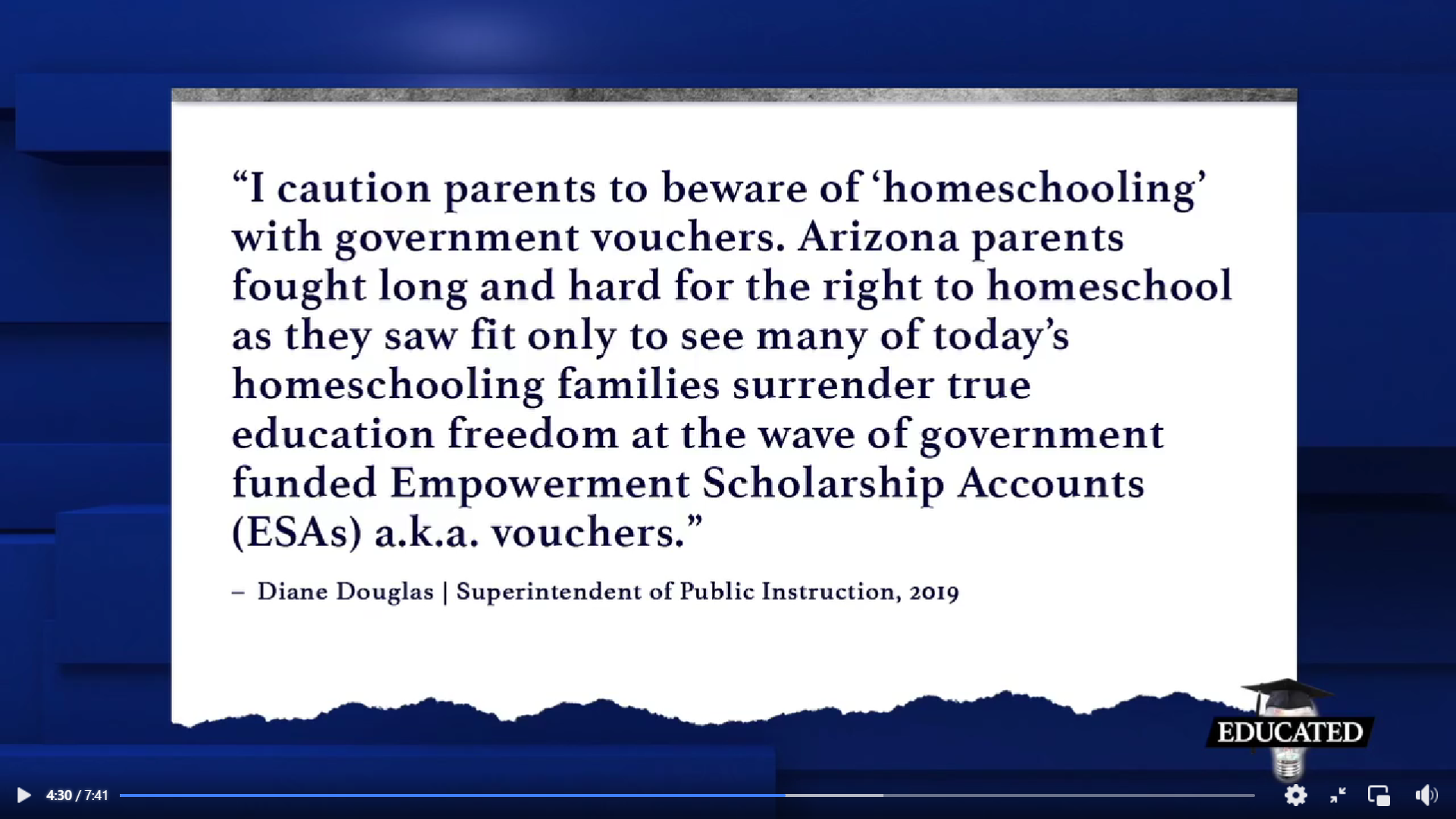 14
Alex Newman on FB video - short
VIDEO: 1 in 3 school-age students are expected to be homeschoolers by 2030.  Homeschooling is here to stay, unless it gets co-opted. In record  numbers, parents are withdrawing, or not enrolling in the first place, as they take their children’s education seriously and choose the best option: freedom to learn independently of the current indoctrination happening across America in the public schools.  The needs of the child do not include a one-size-fits-all indoctrination into the current public school ideology and that is the main reason schools are imploding as home education numbers explode across the country.  Parents are waking up and saying, “Enough. No.”7 minuteswww.facebook.com/watch/?v=904947648190354&rdid=FscwfK4bxeqNlHIL
15
WHAT IS A PARENT TO DO?  HERE ARE SOME SUGGESTIONS FOR YOU TO CONTEMPLATE FOR NOW
*Would you support the control of your child’s education by the government, with new, restrictive laws telling you how you can spend the voucher/ESA money you would be given, that increases your taxes, too?*Would you be alright with accepting the restrictions inherent with School “Choice” money as a homeschooler – only to find out as other states have, your homeschool status was removed from you?   You would become a public schooler and under the control of relevant laws. *If you answer, “No”, to the above questions, then we strongly suggest you ask yourself what it is to be a homeschooling family. What does that mean to you?  
*In CT, parents have the legal DUTY to instruct their child or cause them to be instructed in specific subjects listed in CT General Statute 10-184.  Retaining control over your child’s education (parent controlled),  means that you are funding it yourself (parent funded).  Parents can join a true homeschool co-op, go on field trips, find various lessons for their child – like martial arts, guitar lessons, a series of art classes, to join civic groups like Scouting, and much more. Those are homeschool supplements.  © 2024 CT Homeschool Network
16
Positive, constructive actions that parents can take now
Quietly educate yourself and interested parents. This information is not to alarm, nor is it an “action alert”. That would be premature. Please keep CHN as your homebase as we work with NHELD as legal counsel to navigate the current issues and keep you informed. 2025 is a long legislative session in CT. We always monitor bills that might be of concern and you can do that, too.  If you see something of note, we encourage you to email CHNBoard@outlook.com.  We will review with Atty. Stevenson and get back to you.  Work with others in YOUR home state and research all of this information to see how it applies – or, more likely, just how far along it is.Do you have a story to share about why homeschooling is the optimal education modality for your child/ren?  Think about writing it up now, and saving it so that if it is needed, you are well prepared. Continue to research and inform yourself about the issues we have shared today.  A good starting point is the resources that we are sharing at the end of this presentation.
Be a wise homeschool consumer. You should not have to enroll or register your child anywhere in order to homeschool them or utilize true supplements or true homeschool co-ops that meet once a week, you do not drop your child off, and it is parent run for the families in the co-op. Be cautious about those in the category of “other” as some of them are really operating private schools. If you want that, fine.  As a homeschooler, that is not homeschooling. Also, nobody should be tracking any data from you – what curriculum you use, family information, etc. © 2024 CT Homeschool Network
17
Additional resources we encourage you to continue learning moreThere are many additional pages after this slide and we intend to have periodic updatesyou can join national home education legal defense (NHELD) on facebook and check nheld.us for updates, too.
From CHN – articles published by CHN during 2024.
The State of Education in the U.S.A. -  Did You Know? UNESCO, the USA, and Current Global Trends in Educationcthomeschoolnetwork.org/2024/07/13/the-state-of-education-in-the-u-s-a/%E2%80%8B
 
American Education Needs a Pro-Parent Overhaul A Newsweek Opinion Articlecthomeschoolnetwork.org/2024/07/06/american-education-needs-a-pro-parental-overhaul/%E2%80%8B
Who Owns the Data & the Children? Parents? The Government? New Moves by Johns Hopkins Universitycthomeschoolnetwork.org/2024/07/06/who-owns-the-data-the-children-parents-the-government/%E2%80%8B


© 2024 CT Homeschool Network
19
The United Nations, UNESCO & the UNCRC-UNICEF Connection
Article: It's a Trap.by Atty. Deborah Stevenson Education trends from homeschool support groups to true homeschool co-ops, to becoming a business entity, and hubs – and data collection via hubs and universities nationwide. Beware.www.nheld.us/its-a-trap   A “Model” for Loss of Parental Rights. Don’t Let a Group of Radicals Get Their Misguided Way.by  Atty. Deborah  Stevenson CRHE releases its 23-page template document for radical (and unconstitutional in parts) nationwide control of home education. The doc is primarily  intended for legislators.www.nheld.us/a-model-for-loss-of-parental-rights-dont-let-a-group-of-radicals-get-their-misguided-way How Much Of Your Parental Rights And Freedom Are You Willing To Give Up For Some Government Money Or Benefit?Voucher money, ESA’s, delivered via School “Choice”, and loss of freedomwww.nheld.us/how-much-of-your-parental-rights-and-freedom-are-you-willing-to-give-up-for-some-government-money-or-benefitCaveat Emptor When it Comes to Choosing Homeschool ResourcesBe an informed consumer; not all entities are homeschool supplements.www.nheld.us/caveat-emptor-when-it-comes-to-choosing-homeschool-resources
© 2024 CT Homeschool Network
20
Additional resources
Oklahoma: Wrap-Around Homeschool Services 1:27 hour video – the government coming into your HOME homeschoolershttps://youtu.be/OFAHeRcBx8g?si=FFaOzc_aVeSsuiv4 Oct 3, 2024
Representative Amanda Swope, Tulsa held a study on Home School "Freedom" and the problems she and other speakers say it causes in the Common Education Committee on October 2, 2024.
The study was at 10:00 am to 11:30 am: IS24-104, Titled - "Wraparound Services for At Home Learning", Speakers advocated for controlling Home School "attendance" with  government approved non-profit programs including, Mental Health which has "Wraparound Services" provided through the MTSS Muti-Tiered Service System. Oklahoma ranks 49th in education BTW.  
MississippiNew superintendent: Private schools receiving public money should be held to public education standardsmississippitoday.org/2024/10/07/lance-evans-mississippi-education-superintendent-vouchers-public-private-schools/?fbclid=IwY2xjawF7c3BleHRuA2FlbQIxMAABHfrAGVVYghw2Hzy4PIo0CSy9O1J0dYATwL77xWVmWVtY3PTc6t0j2Ae9ow_aem_i7-xI8_jRlcxo9lpCUpM7w







© 2024 CT Homeschool Network
21
Statistics – Those Pesky Facts show Public School Mediocrity or Failure
Math Scores NationwideIn 2022, the percentage of eighth-grade public school students performing at or above the NAEP Proficient level in mathematics was only 26 percent nationally. www.nationsreportcard.gov/mathematics/states/achievement/?grade=8 
Functionally Illiterate  Public School Graduates – 40% total According to a recent study conducted by the U.S. Department of Education, 32 million of American adults are illiterate, 21 percent read below a 5th grade level, and 19 percent of high school graduates are functionally illiterate, which means they can’t read well enough to manage daily living and perform tasks required by many jobs. That means that 40% of high school graduates fill those two unfortunate categories. Thank you for not criticizing home educators, who don’t have that problem. Even worse literacy statistics from the National Literacy Institutewww.thenationalliteracyinstitute.com/literacy-statistics
22
23
CRHE – u.n. pARALLELS
24
Homeschooling is the safest option
Homeschool, Public/Private School and Child Abuse StatisticsHomeschool Abuse and Neglect Research: How Many Homeschooled Kids Are Abused?
Brian D. Ray, Ph.D.National Home Education Research InstituteMarch 11, 2024 (first edition, March 18, 2022)www.nheri.org/homeschool-abuse-and-neglect-research/?fbclid=IwY2xjawF-JxhleHRuA2FlbQIxMQABHR4PO-Gp4AI64KEUPKfvnPA6VwyBkDbvkBKyFjYhSDmz0OP2Uy5Zw2STOA_aem_3AkvdkWE7o8T4grEQg4KQA#:~:text=
 
How many public/private schooled children are abused in school?  15% or more, and that is just the adults toward the children. That doesn’t count peer-to-peer abuses.  More on this in another slide.
25
Crhe’s claims of abuse don’t come close to the public schools – why aren’t they focused there?
CRHE short video on their claim that homeschool parents are abusing children. They have 600 cases nationwide that they have documented.For perspective – CRHE has been in existence for about 11 years. 600 alleged cases of homeschool abuse equals an average of 12 per state. Over the course of 11 years of tracking, that comes to one case per year, per state. While no good parent wants children to be abused, these statistics are actually very low, especially when compared to children attending public school. Homeschooling is THE safest place for a child to be. Public school has a known abuse rate of at least 15% per year, for all children IN the school, abused by the adults in the school across grades K-12. Abuse is both sexual and physical. That does not even count peer-to-peer bullying, suicides, abuses.The schools are filled with “mandated reporters”, so how has it helped keep kids safe? It hasn’t. It is a failure.https://www.youtube.com/watch?v=jFRIjPgARIE
26
CRHE and UNICEF
Yes, there is a connection between CRHE (Coalition for Responsible Home Education) and UNICEF in terms of their shared focus on children's rights, welfare, and education, though they operate in different spheres and have distinct missions. 
CRHE's Mission: The Coalition for Responsible Home Education (CRHE) advocates for the well-being of children in homeschooling environments, pushing for greater oversight and accountability to ensure that homeschooled children receive a quality education and are protected from potential abuse or neglect. CRHE focuses on the U.S., addressing gaps in homeschooling laws and advocating for reforms that prioritize children's rights. UNICEF's Role: UNICEF (United Nations International Children's Emergency Fund) works globally to promote and protect the rights of all children, ensuring they have access to education, healthcare, protection from violence, and other fundamental rights outlined in the Convention on the Rights of the Child (CRC). Education is one of UNICEF's key areas of focus, with the goal of providing every child, regardless of their circumstances, access to a quality education. 
Common Ground: Both CRHE and UNICEF align on a few core principles, even though they work on different levels (national vs. global): Children’s Rights: Both organizations advocate for the rights of children to have a safe environment, access to education, and protection from harm. Education Quality: CRHE focuses on ensuring that homeschooling provides adequate education, while UNICEF campaigns globally to guarantee that all children, including those in underserved or vulnerable communities, receive an education. Child Protection: CRHE raises concerns about how lax homeschooling regulations can sometimes lead to environments where children are vulnerable to abuse or neglect. UNICEF, on a global scale, works to protect children from violence and exploitation in all forms. While there is no direct partnership or collaboration (as of now) between CRHE and UNICEF, both are part of a broader movement to ensure children’s rights, welfare, and access to quality education. CRHE's work on homeschooling within the U.S. may resonate with UNICEF’s global efforts to protect and educate children.Some would say – and do – that CRHE isn’t really concerned about child safey because the data is clear that public school is not safe. CRHE appears to be focused on promoting their own political and global ideology and gaining CONTROL over the home educator families in the country.  Homeschoolers are not graduating with a functional illiteracy rate of 40%, and many of them are now homeschooling 2nd and even 3rd generations of children.  It’s a huge success.
27
CRHE and National children’s Alliance
Is there  a tie between CRHE and "National Children's Alliance" NCA is on littlesis and is connected to education reformers?  So, that is very strong evidence that they are driving an agenda for control beyond their claim of concern for “safety”.
https://littlesis.org/org/268335-National_Children'S_Alliance
littlesis.org
Joint article between NCA and CRHE https://www.usatoday.com/story/opinion/2024/04/04/homeschooling-child-abuse-reporting-laws/73178861007/
CRHE has highlighted issues where homeschooling can sometimes be used to isolate or abuse children due to minimal regulations in some states. Where is the proof of this theory?  It doesn’t exist. Some states have significant homeschool regulations and it has not guaranteed any minimizing of abuse. Those statistics are in favor of home education being the safest education modality and place for a child.Public school abuse is at a record high level DESPITE the hundreds of laws on the books for schools as well as child protective services. Laws do not assure that actions do not happen. In many cases it simply gives more power and control over those that have chosen freedom from a broken system.
28
Intentional controls tightening in public school models
Lynne Taylor revealed page 17 of ESSA killed choice of education "all education must be aligned to the same post-secondary readiness standards as laid out in the workforce innovation and opportunity act". That means participants must use what they "approve".  https://youtube.com/playlist?list=PLypX99w359c5qugmnVAIRKPJ8JT8WQDkQ&si=wc_EroBUMWvgKZ4m
Karen spunky Braun was a homeschooler in Michigan & she has left a record of  great information. 
https://stopcommoncoreinmichigan.com/2017/05/state-set-sights-homeschoolers/
https://stopcommoncoreinmichigan.com/2017/03/open-letter-lawmakers-education-savings-accounts/
Homeschoolers Revolt Against Republican School
29
WHAT IS THE CONDITION OF EDUCATION IN YOUR STATE?
The Condition of Education in Connecticut31 pages2022-2023 school yearEquity and excellence are the cornerstones of the State Board of Education’s comprehensive plan for public education: Every Student Prepared for Learning, Life, and Work Beyond School: The Comprehensive Plan for Education 2023-2028 (ct.gov) << portal.ct.gov/-/media/sde/board/the_comprehensive_plan_for_education_2023-28.pdf>> 15 pages embedded in the 31 page document: edsight.ct.gov/relatedreports/Condition%20of%20Education%202022-23.pdf
30
Educational tyranny: the ‘make homeschool safe act’
One of the best pieces written in response to CRHE’s Make Education “Safe” Act.. “If you support liberated learning, take note: the movement to capture and hyper-regulate homeschooling continues to grow, under the premise that “homeschooling without oversight can lead to abuse.” It does beg the question: can the “oversight” itself be its own form of abuse?”If this sounds like a nightmare to you, you’re not alone. The magnitude of government overreach is breathtaking. Why homeschool at all when the state has virtually declared residency in your living room? But privacy rights are not the only casualty. All the benefits of homeschooling – the freedom to explore interests in depth, be spontaneous, take learning more slowly or quickly when appropriate – will drown in a cesspool of bloated bureaucracy and one-size-fits-all mandates.”  CRHE are the wolves in sheep’s clothing.  Don’t be duped.  https://kootenaijournal.com/2024/08/27/educational-tyranny-the-make-homeschool-safe-act/
31